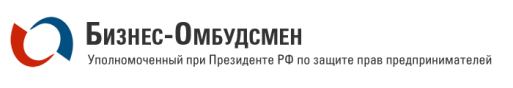 Уполномоченный по защите прав предпринимателей 
в Ярославской области
Итоги VII Межрегионального совещания уполномоченных по защите прав предпринимателей
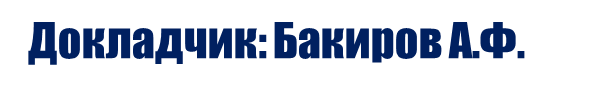 Ярославль, 2020
Межрегиональное совещание уполномоченных 
по защите прав предпринимателей - 2019
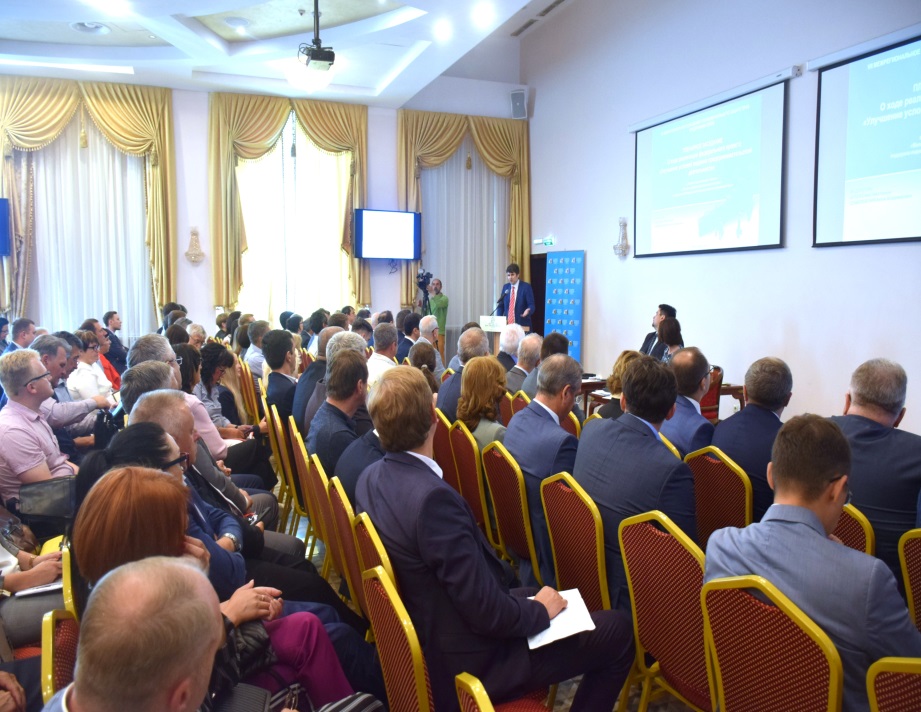 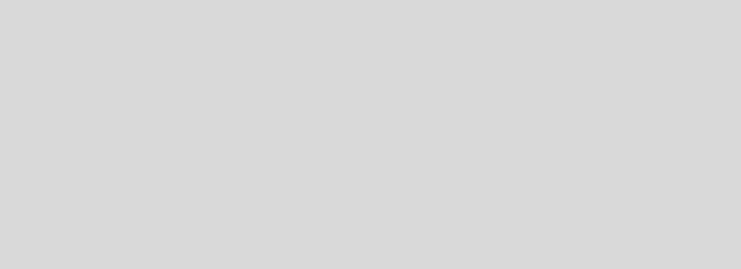 42 региона Российской Федерации – органы власти, бизнеса, ООП
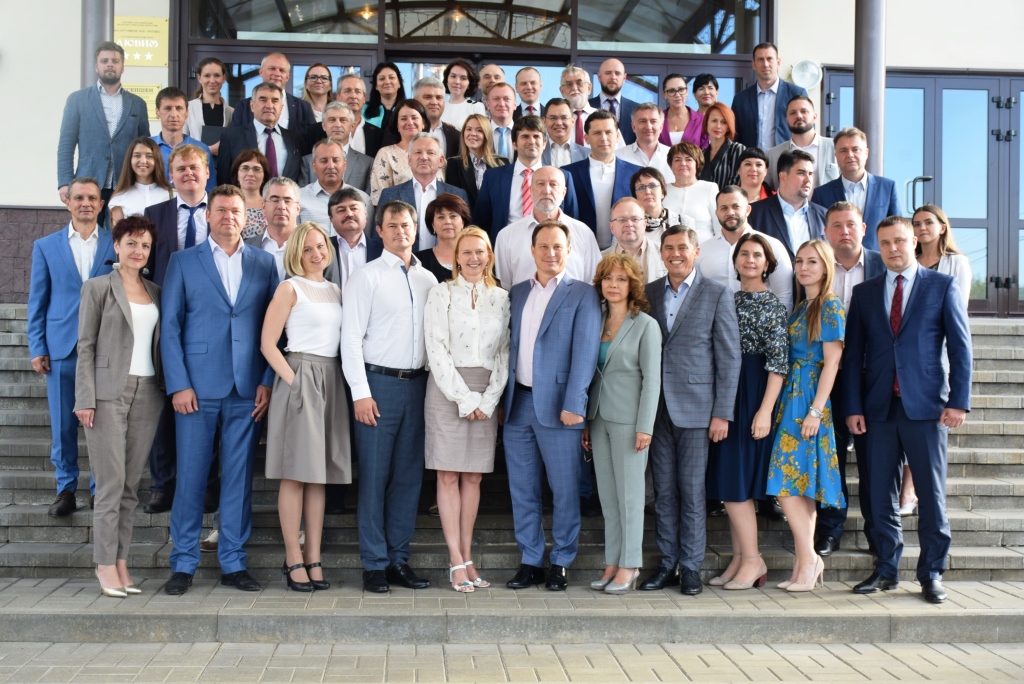 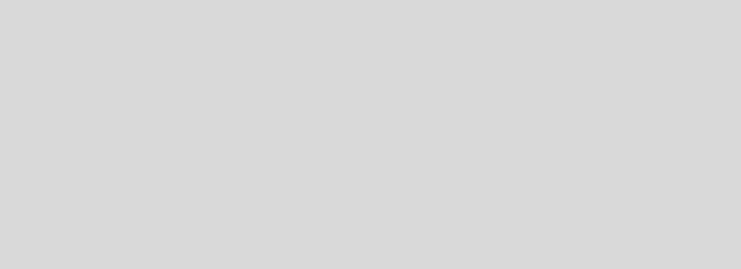 протокол совещания доводится до ведомств, компетентных в решении тех или иных проблем
Межрегиональное совещание уполномоченных 
по защите прав предпринимателей - 2019
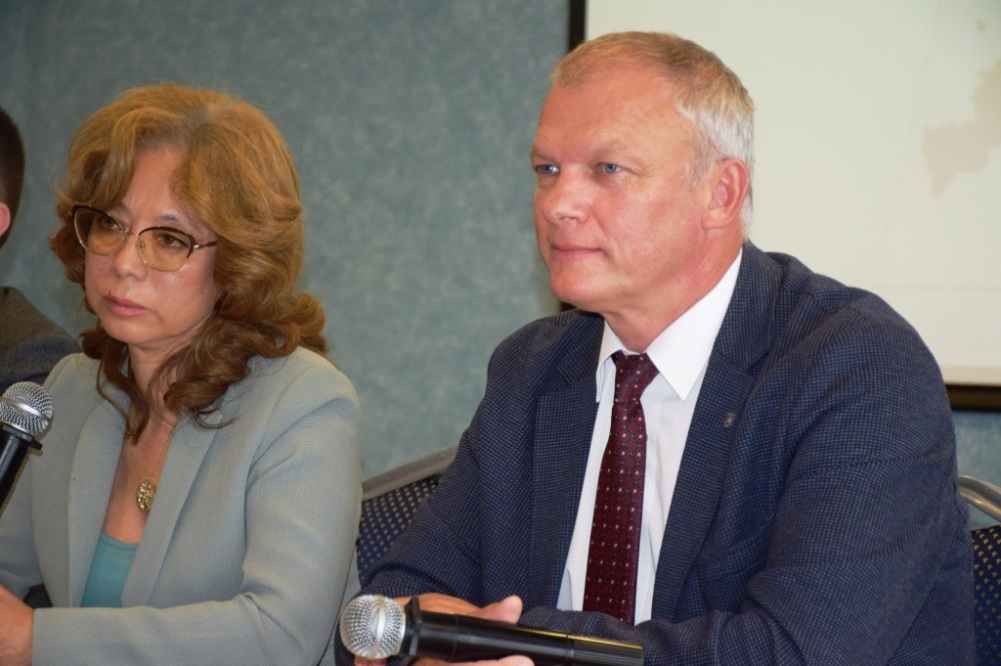 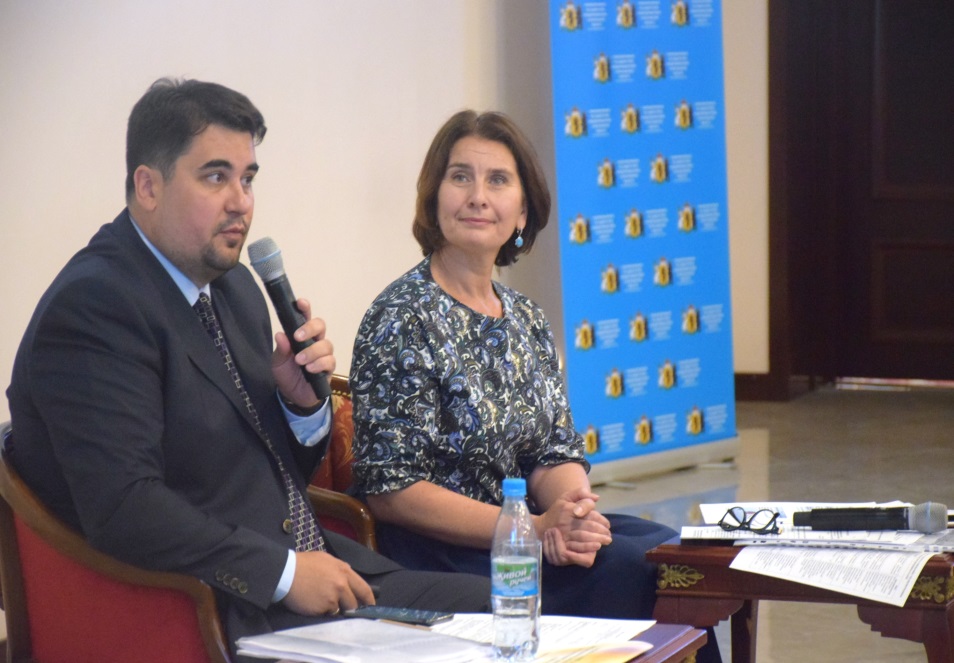 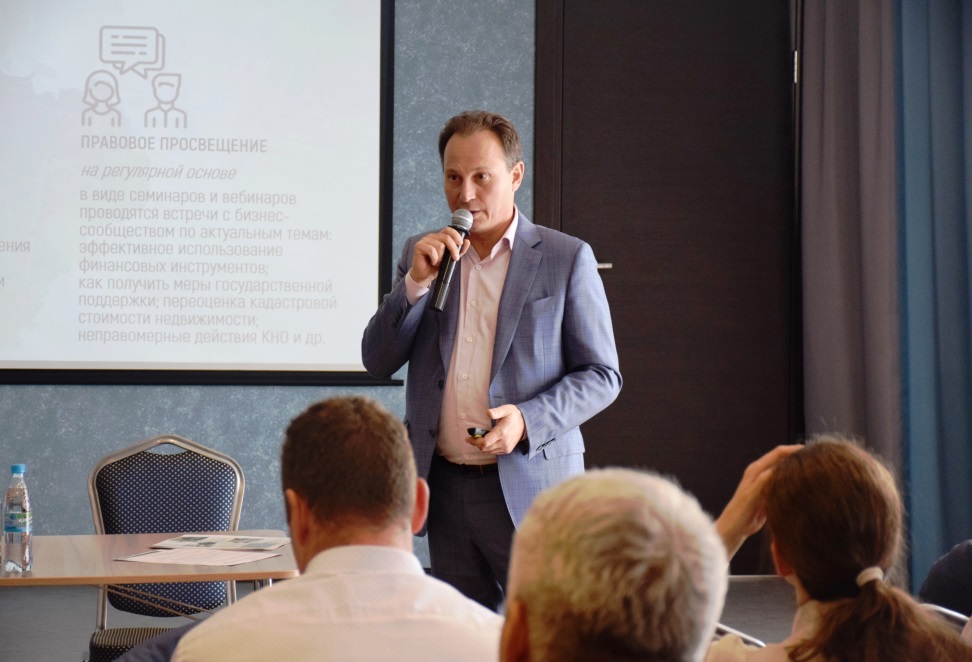 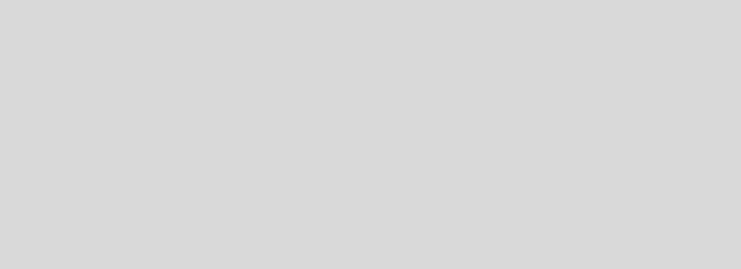 Пленарное заседание «Реализация федерального проекта «Улучшение условий ведения предпринимательской деятельности»
НЕ РЕШЕНО:
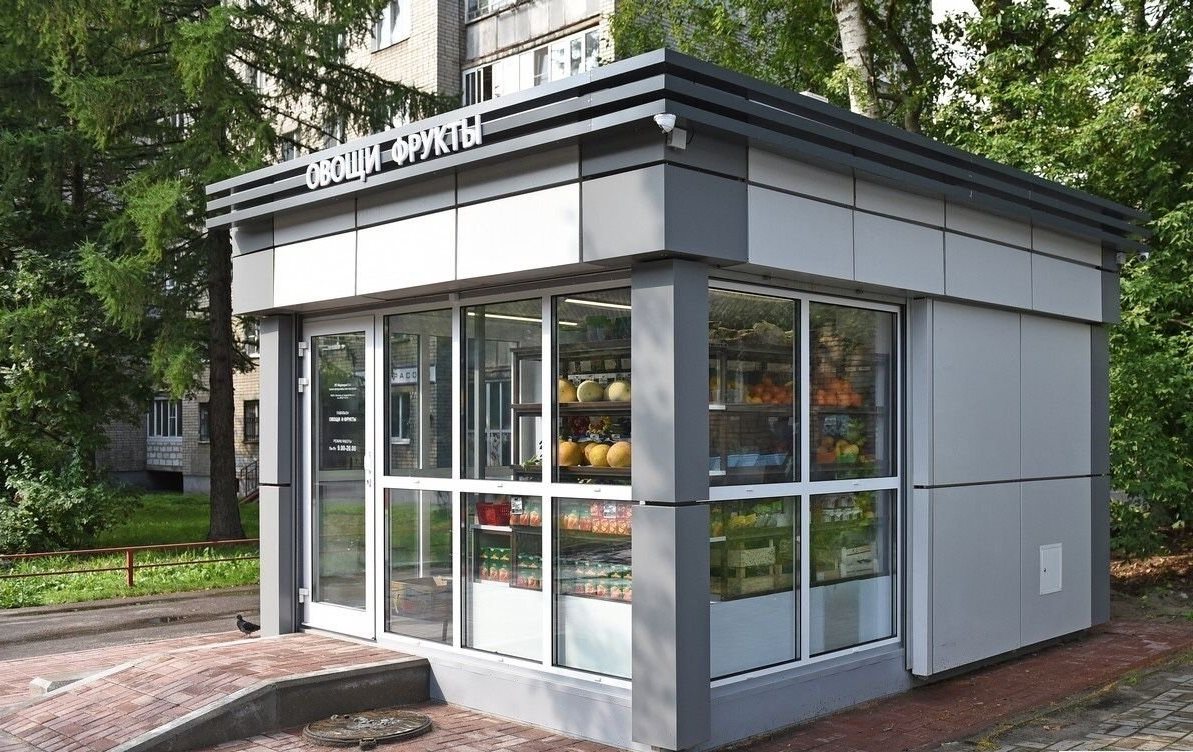 не установлены базовые правила и принципы организации нестационарной  и мобильной торговли
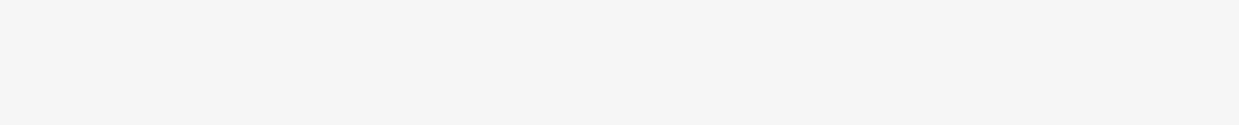 НЕ РЕШЕНО:
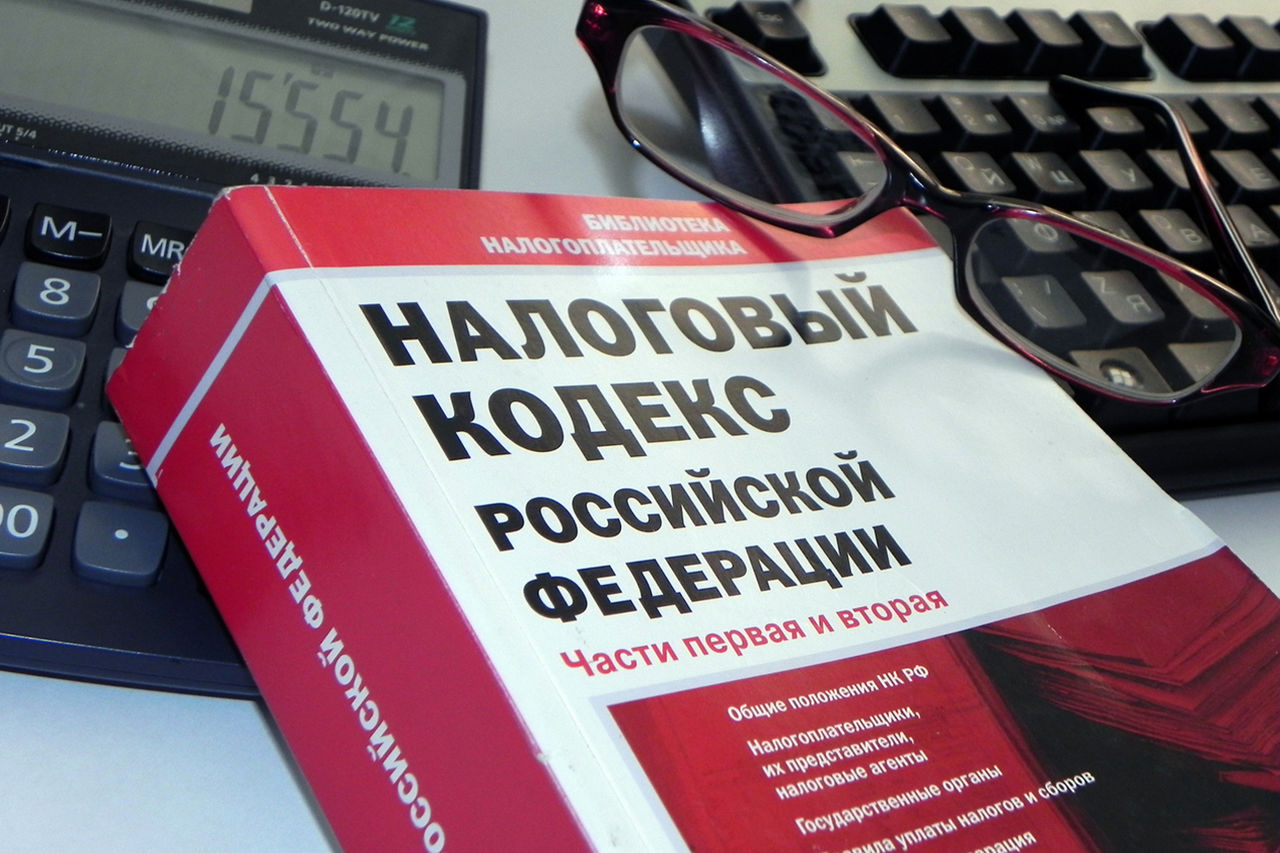 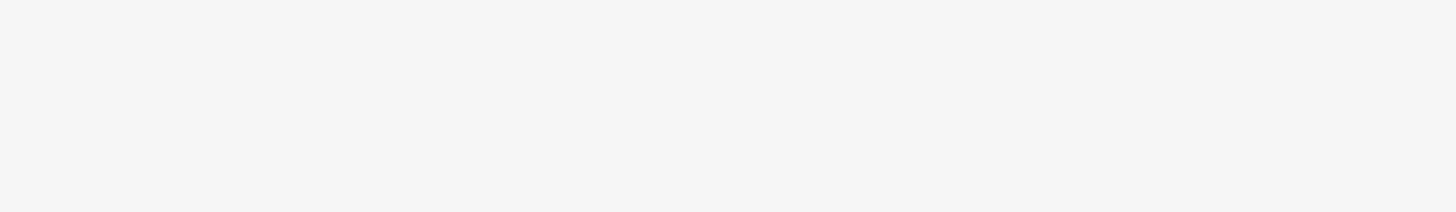 Законодательно не закреплен переходный налоговый режим для МСП, утративших право на применение УСН в случае превышения max. уровня выручки/или среднесписочной численности работников
НЕ РЕШЕНО:
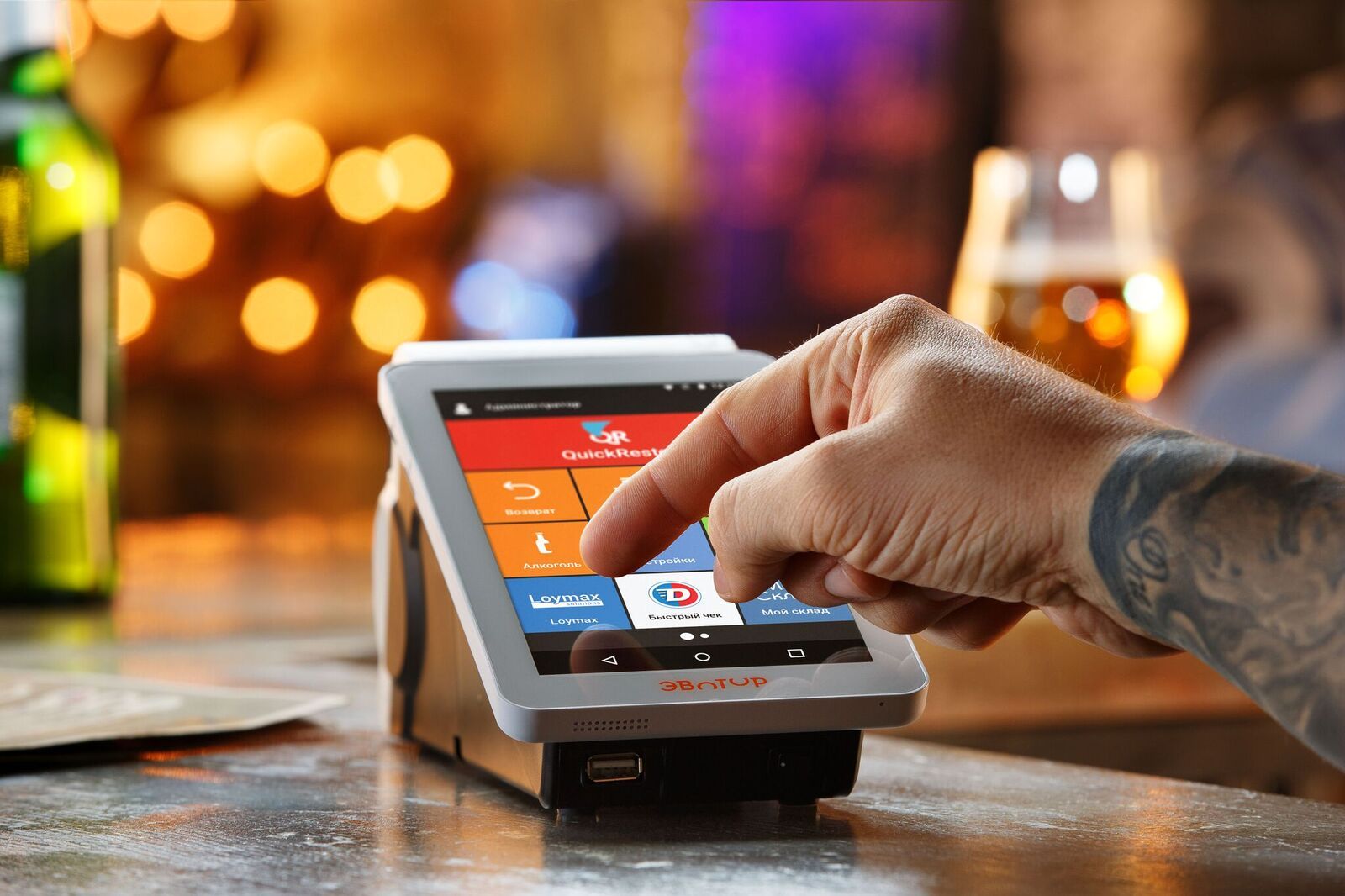 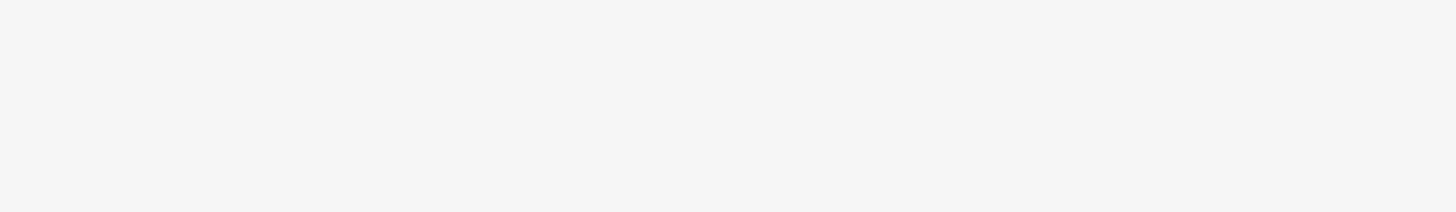 Налогоплательщики, применяющие УСН в виде доходов и использующие ККТ, так и не освобождены от предоставления деклараций
НЕ РЕШЕНО:
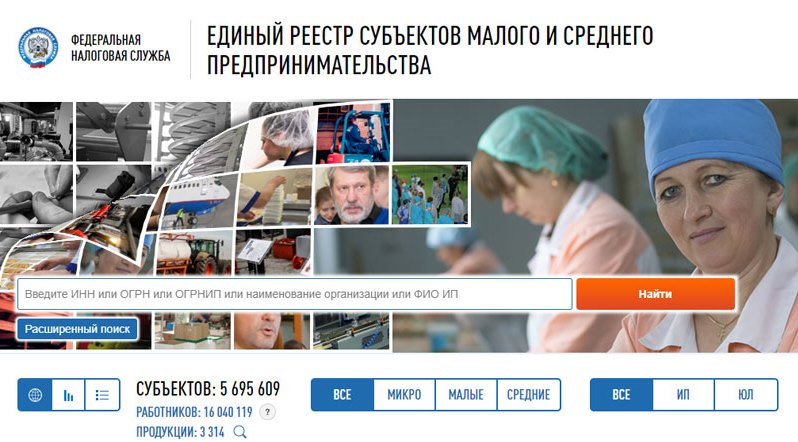 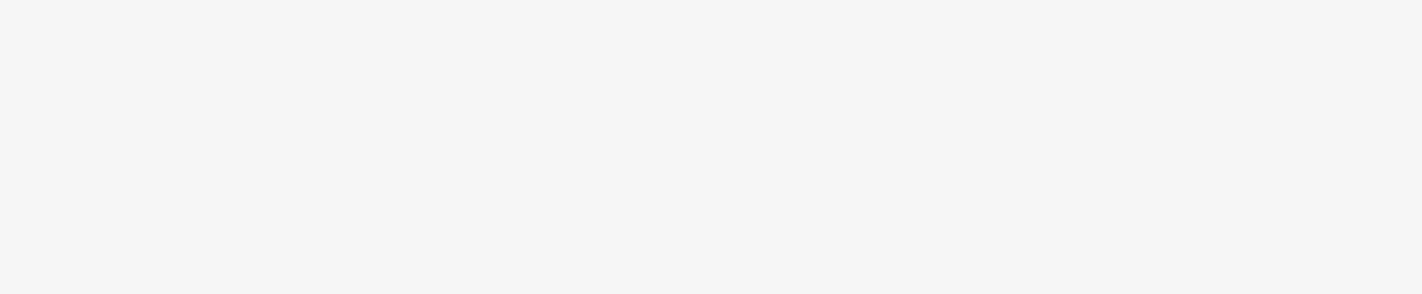 сохраняется условие оказания мер господдержки 
на основании включения предпринимателей в единый реестр субъектов МСП
Индекс «Административное давление-2020»
РАСШИРЯЮТСЯ НОВЫЕ ФОРМЫ КОНТРОЛЯ И НАДЗОРА,
НО ИЗ-ЗА НЕВЕРНОЙ ОРГАНИЗАЦИИ СТАТИСТИКИ ГОСУДАРСТВО  НЕ ВИДИТ РЕАЛЬНЫЙ УРОВЕНЬ АДМИНИСТРАТИВНОГО ДАВЛЕНИЯ
По мере снижения числа проверок число дел об административных правонарушениях почти не снижается, по ряду ведомств доля дел об  административных правонарушениях без проведения плановых и внеплановых проверок продолжает расти или сохраняется на прежнем уровне .
При этом из данных государственной статистики не видны реальные результаты работы ведомств по регулированию соответствующих сфер:  большинство ведомств не раскрывают информацию об иных формах — числе мониторингов, рейдов, административных расследованиях, делах  возбужденных «по КоАП» без проведения проверок, контрольных закупок, маркировке, которые продолжают расти!
По данным Росалкогольрегулирования, из 13 093 «проверочных»  мероприятий, проведенных в 2019 году, 12 284 (93,8 %) прошли
в форме административных  расследований.

При этом МЧС и Рострудом такая практика искоренена!
Индекс «Административное давление-2020»
В  2019 году:
к административной ответственности было привлечено более 1 млн только юридических лиц (каждое 4-е юрлицо из числа действующих). Для сравнения:  в 2015 году к ответственности было привлечено порядка 400 тыс . организаций;
общий размер административных штрафов, назначенных по делам  об административных правонарушениях в сфере экономики, по  данным Росстата России, превысил 240 млрд руб.
«Как, по Вашему мнению, изменились административные наказания за последние 3 года?»
Проверка УК: Ярославская область
В среднем, на одну
проверенную организацию  45 проверок
233 УПРАВЛЯЮЩИХ ОРГАНИЗАЦИЙ
6741 ПРОВЕРКА (151 ОРГАНИЗАЦИЯ)
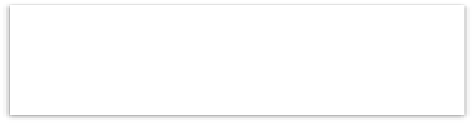 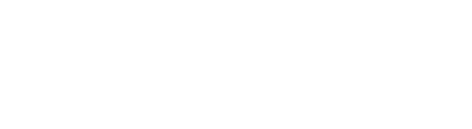 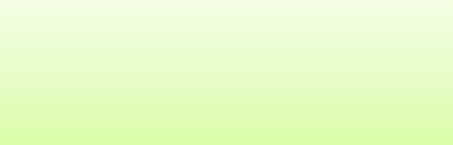 Проверено	64,8%  организаций, в среднем в  России – 60,9%
1142 ПОСТАНОВЛЕНИЯ
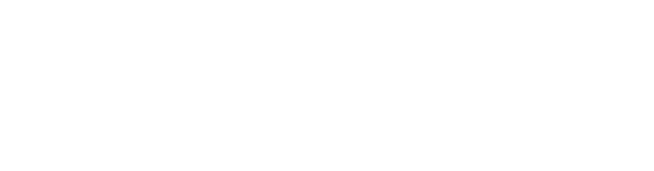 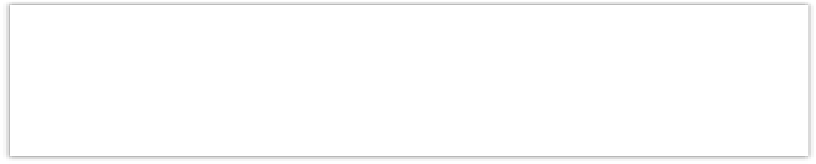 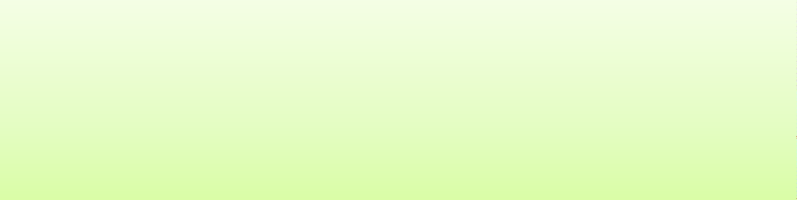 119
10,7% - предупреждения
(в среднем по России – 16,2%)  89,3% - штрафы,
на общую сумму – 104,2 млн рублей
Предупреждение
Штраф
992
Вместо того, чтобы стимулировать управляющие организации исправлять нарушения, законодательство и  правоприменительная практика носят фактически фискальный характер. От штрафов, наложенных на  организацию, страдают жители, так как эти средства были изначально предназначены на иные работы.
Богатая региональная практика показывает, что несколько крупных штрафов приводят к  банкротству и  ликвидации управляющей компании, либо к необходимости покрывать задолженность муниципальной  субсидией. В некоторых субъектах федерации число обанкроченных управляющих организаций исчисляется  десятками.
ЧТО СДЕЛАНО:
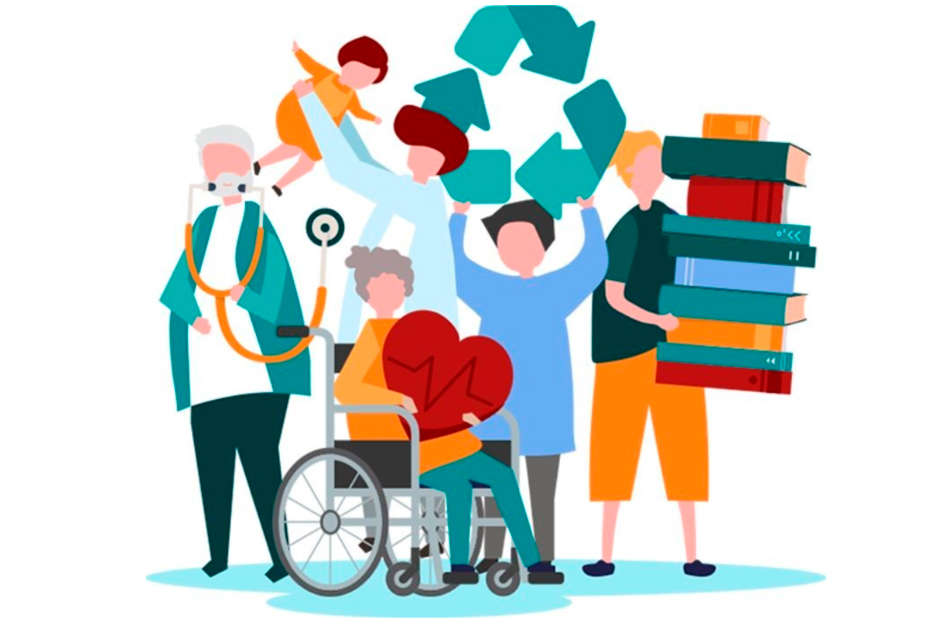 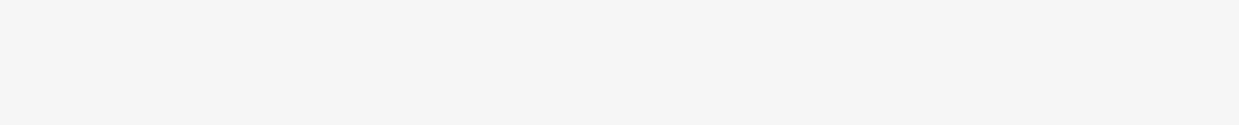 законодательно закреплено определение 
"Социальное предпринимательство"
ЧТО СДЕЛАНО:
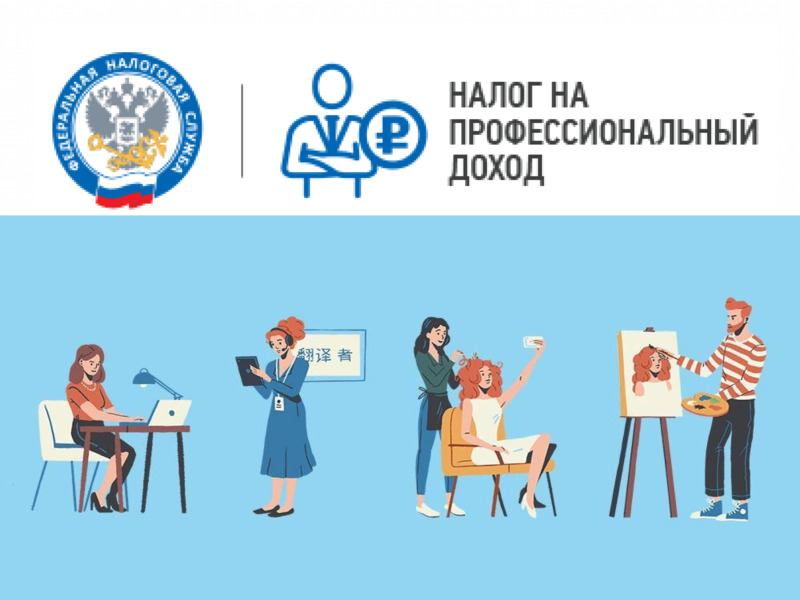 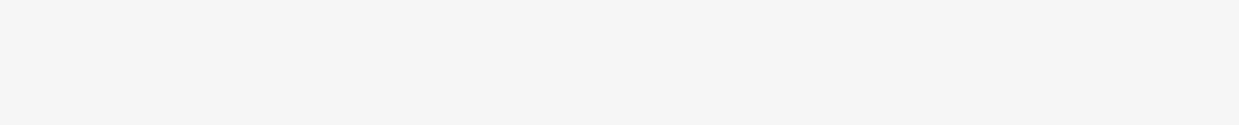 с 1 июля 2020  года все субъекты РФ вправе участвовать в эксперименте по установлению специального налогового режима «Налог на профессиональный доход»
Пандемия  covid-19. Выводы.
меры поддержки бизнеса сильно разнятся по регионам и зависят от возможностей бюджета субъекта РФ;

меры поддержки назрели давно, но реализовываться стали лишь в условиях кризиса, когда многие предприниматели уже преодолели точку невозврата;

условия предоставления мер поддержки  должны быть смягчены, чтобы они стали доступны для как можно большего числа субъектов МСП;

существующие меры господдержки должны быть продлены минимум на 3 года.
Мотивированные предложения
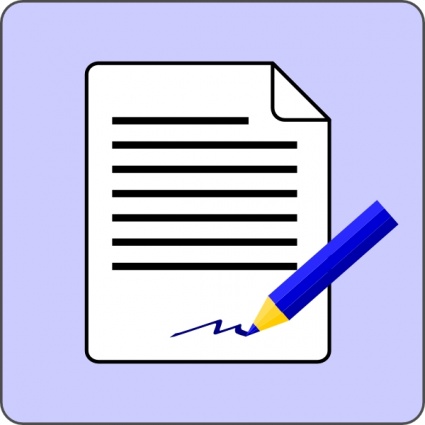 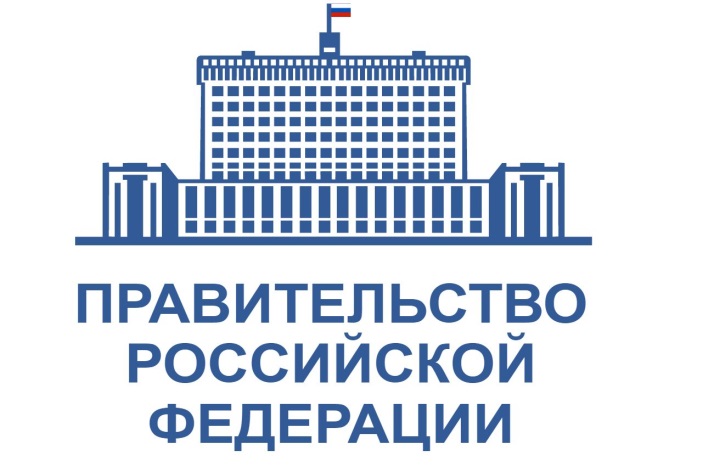 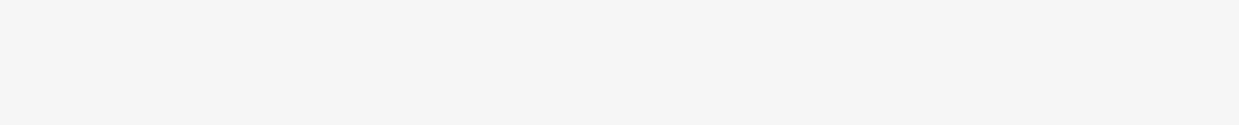 - ЕНВД;
- высокие тарифы на электроэнергию; 
- результаты кадастровой оценки недвижимости;
- высокий размер страховых взносов для бизнеса; 
- совершенствование работы системы  АВК грузового автотранспорта
Ответы федеральных ведомств
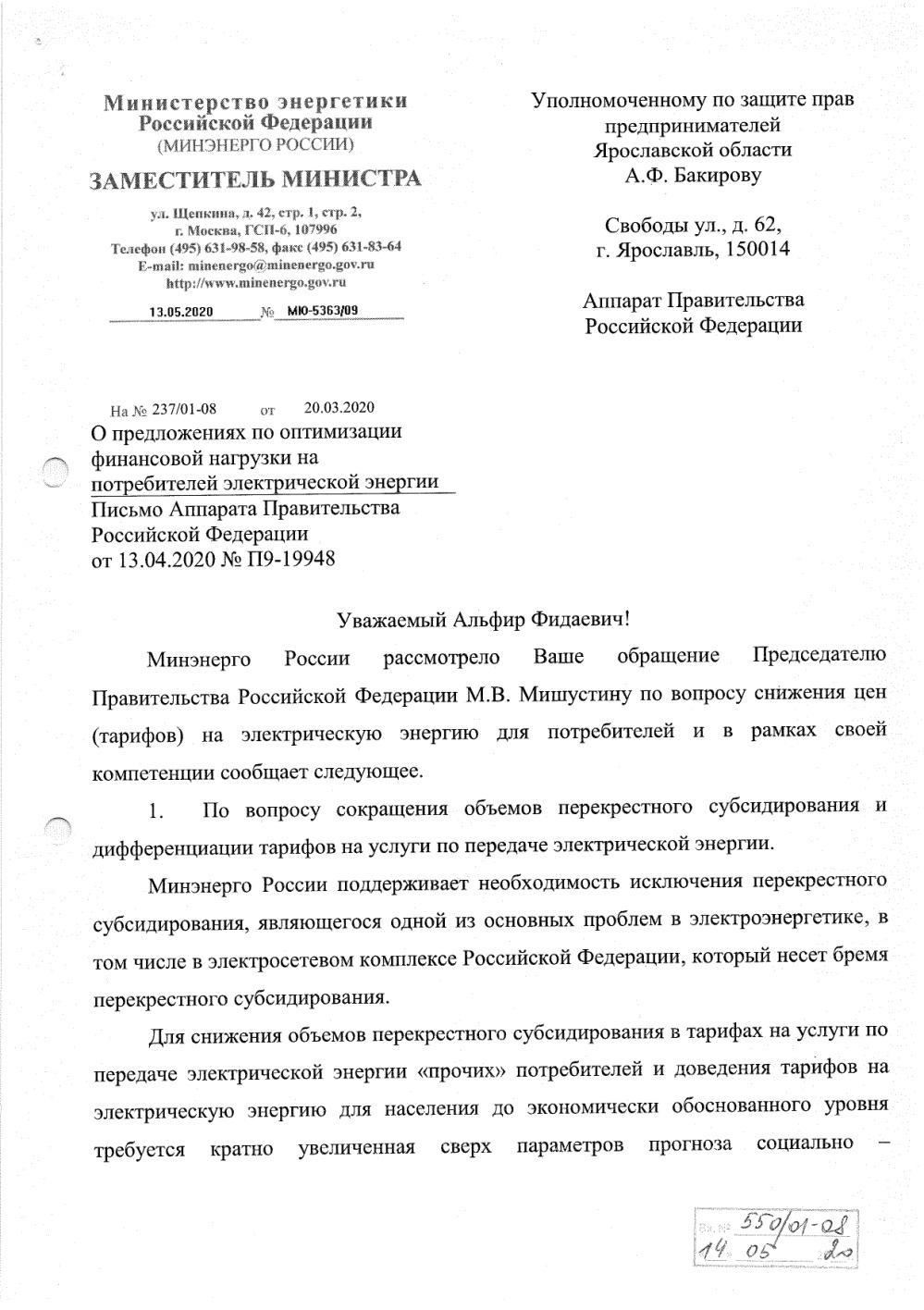 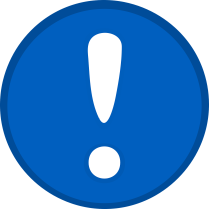 разработан проект федерального закона, предусматривающий установление возможности равномерного распределения величины перекрестного субсидирования на все категории потребителей, за исключением населения и приравненных к нему потребителей
Ответы федеральных ведомств
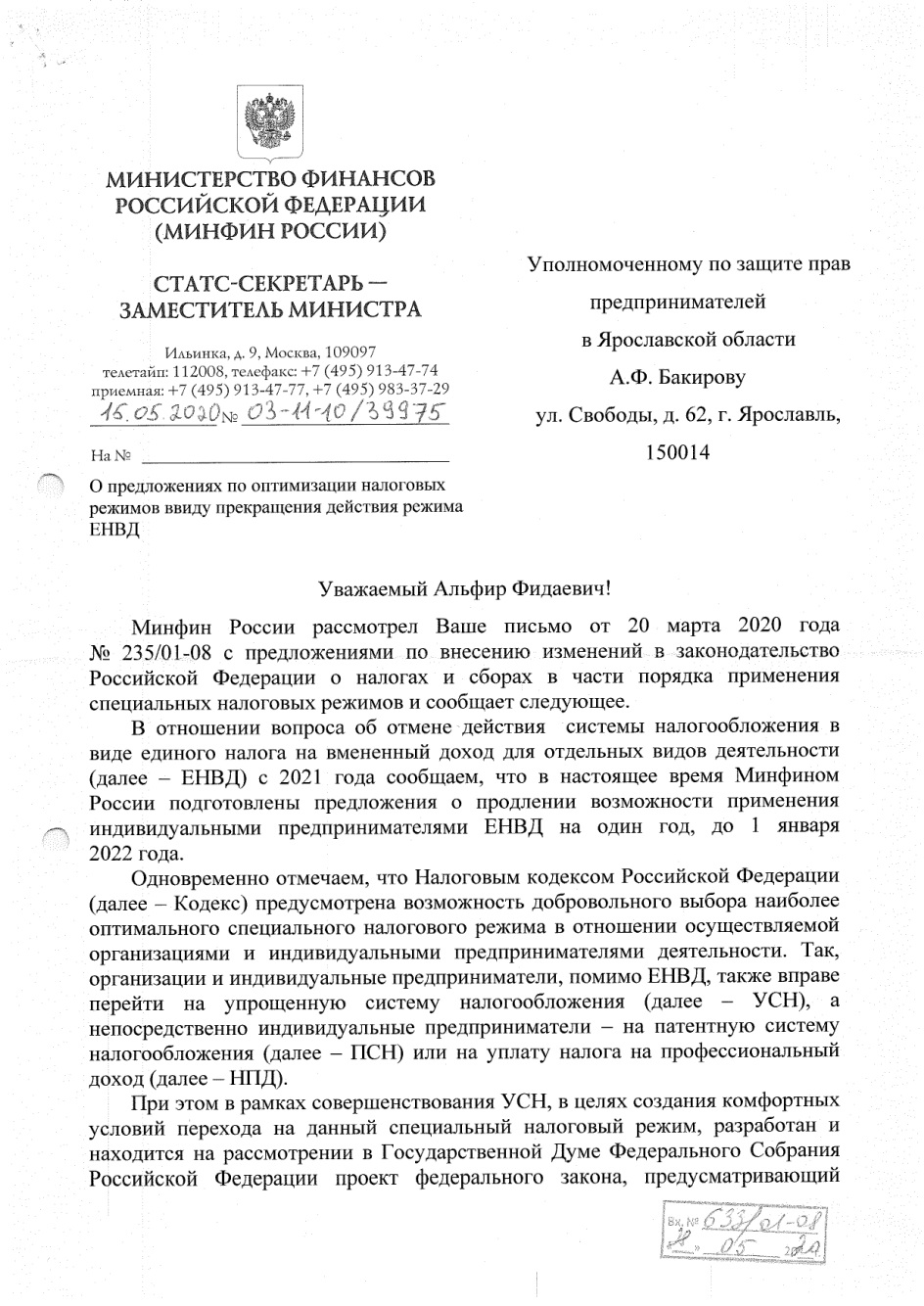 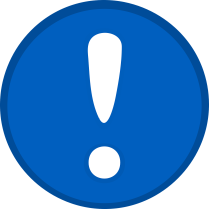 были подготовлены предложения о продлении режима ЕНВД до 1 января 2022 года;

в Госдуму внесен законопроект, расширяющий условия применения ПСН
Проблемы, по-прежнему требующие решения
вопросы кадастровой оценки недвижимости; 

рост арендной платы за пользование государственным и муниципальным имуществом; 

увеличение стоимости услуги по обращению 
        с ТКО; 

введение новых противопожарных требований к объектам торговли;

уголовное преследование предпринимателей;

административное давление на бизнес.
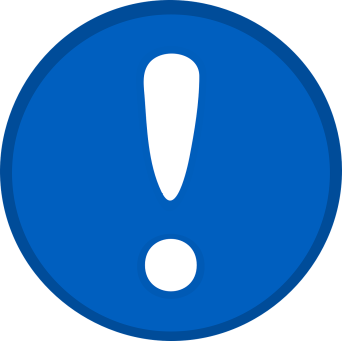 Ток-шоу – новый формат общения 
с бизнесом
МОДЕРАТОРЫ:
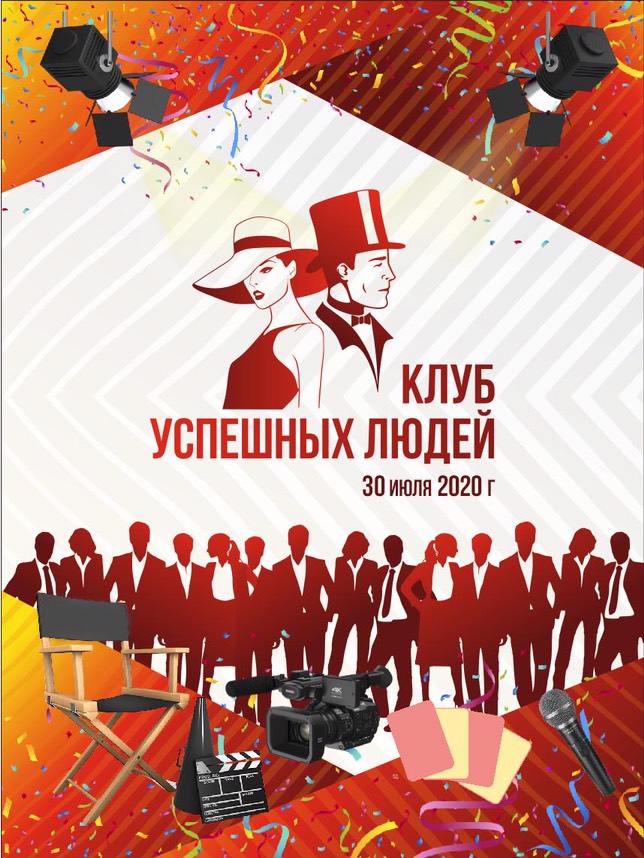 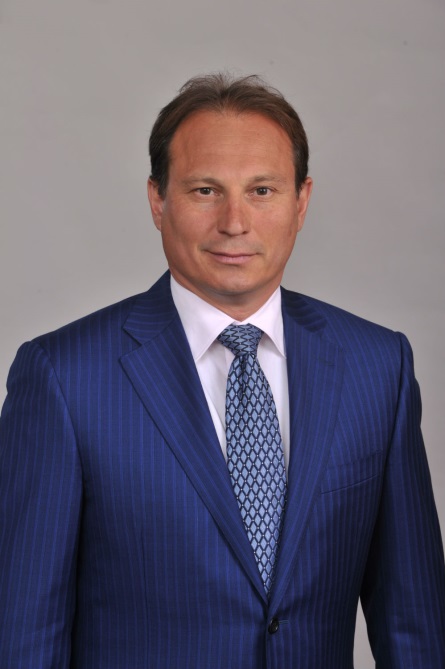 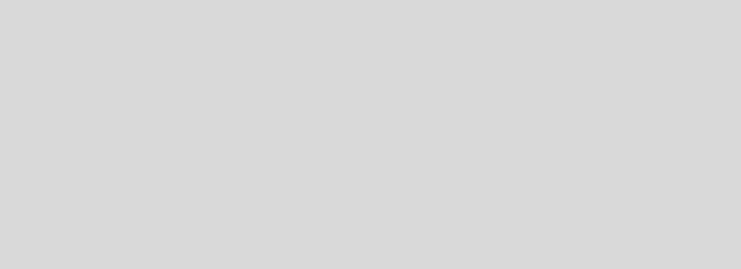 В.А. Головнев, Уполномоченный по защите прав предпринимателей в Московской области
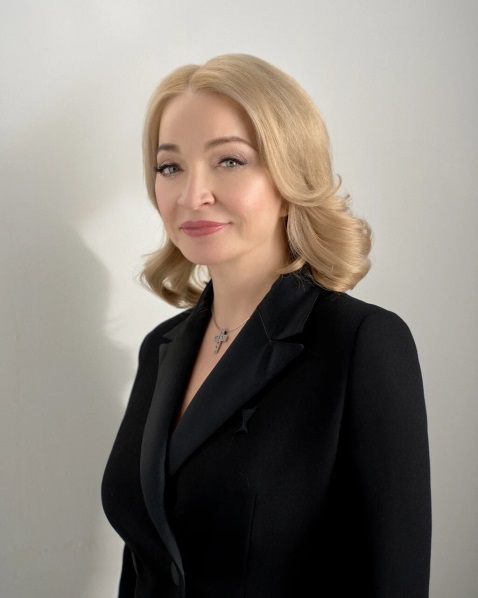 Л.К. Невидайло, Уполномоченный по защите прав предпринимателей в  Тюменской
области
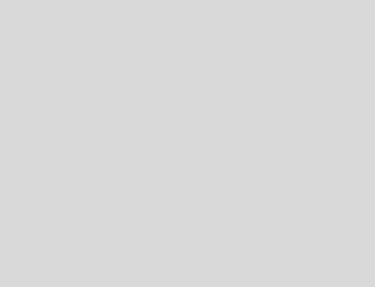 Спасибо за внимание!
www.ombudsmanyar.ru